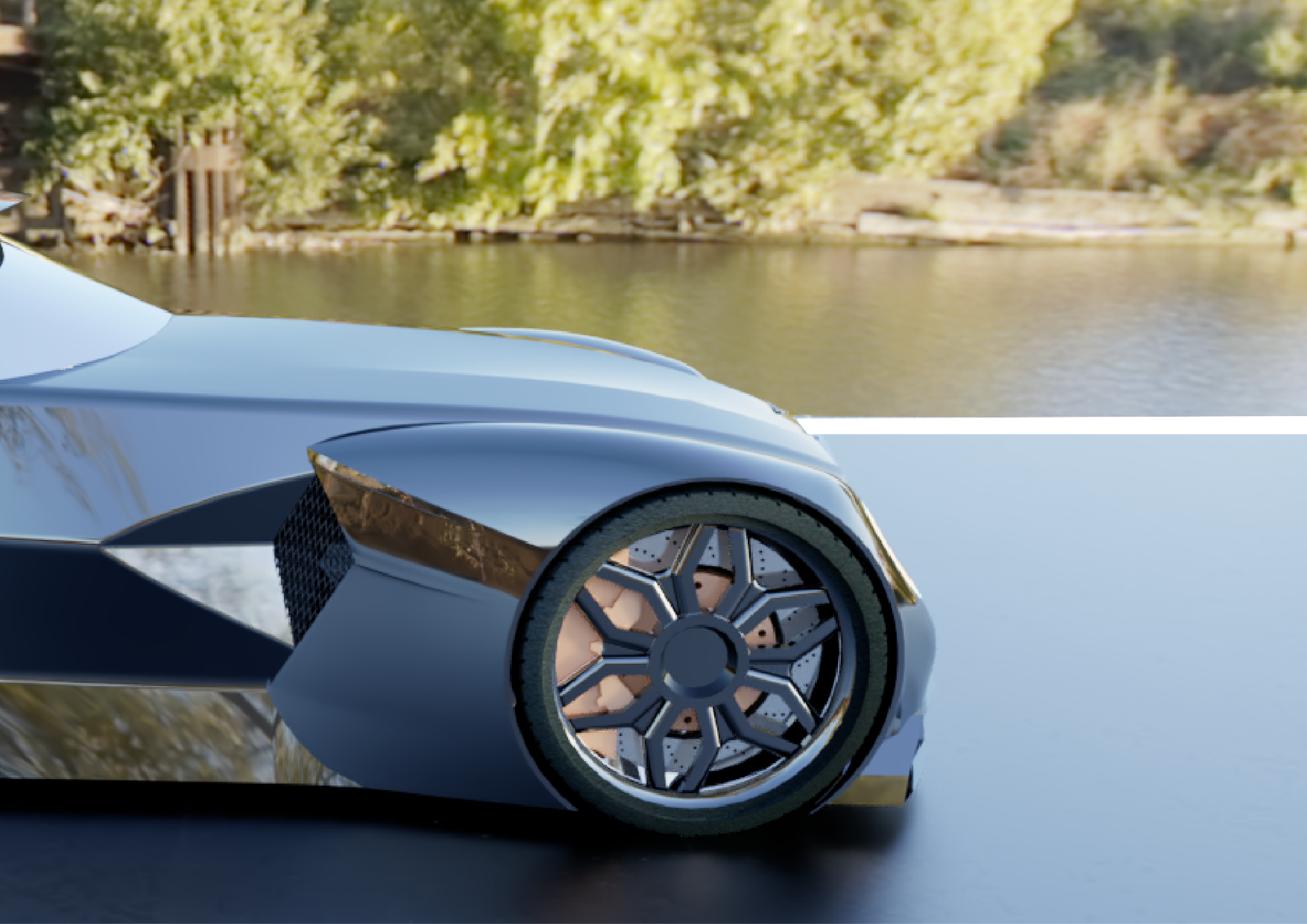 ANTON TOTH
BENTLEY SPEED SIX
(THE BLUE TRAIN)
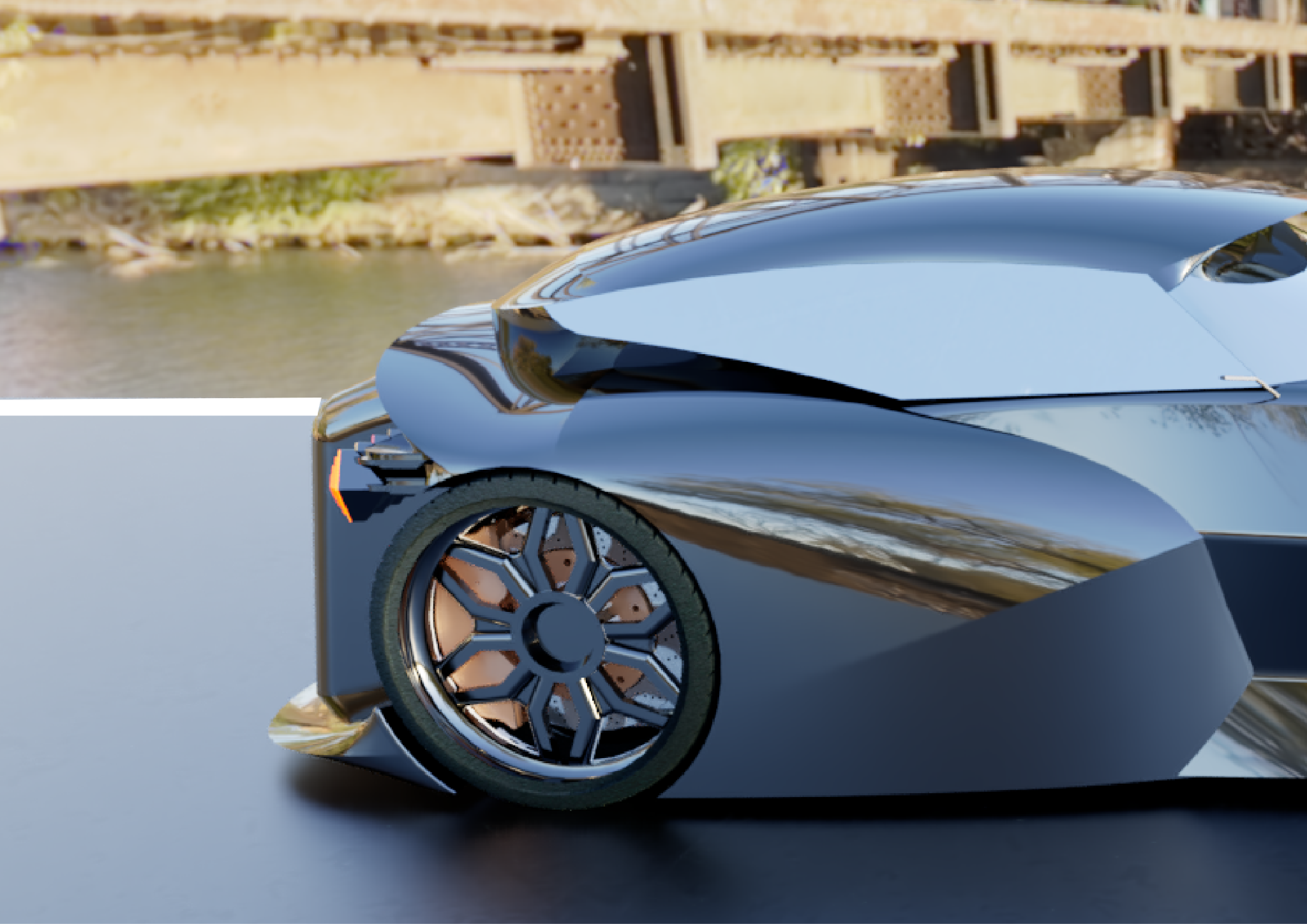 ANTON TOTH
BENTLEY SPEED SIX
(THE BLUE TRAIN)
Content:

Intro										
Storyboard									
Vision & Mission							
Design & Innovation						
Ideation									
Concept development						
Visualisation
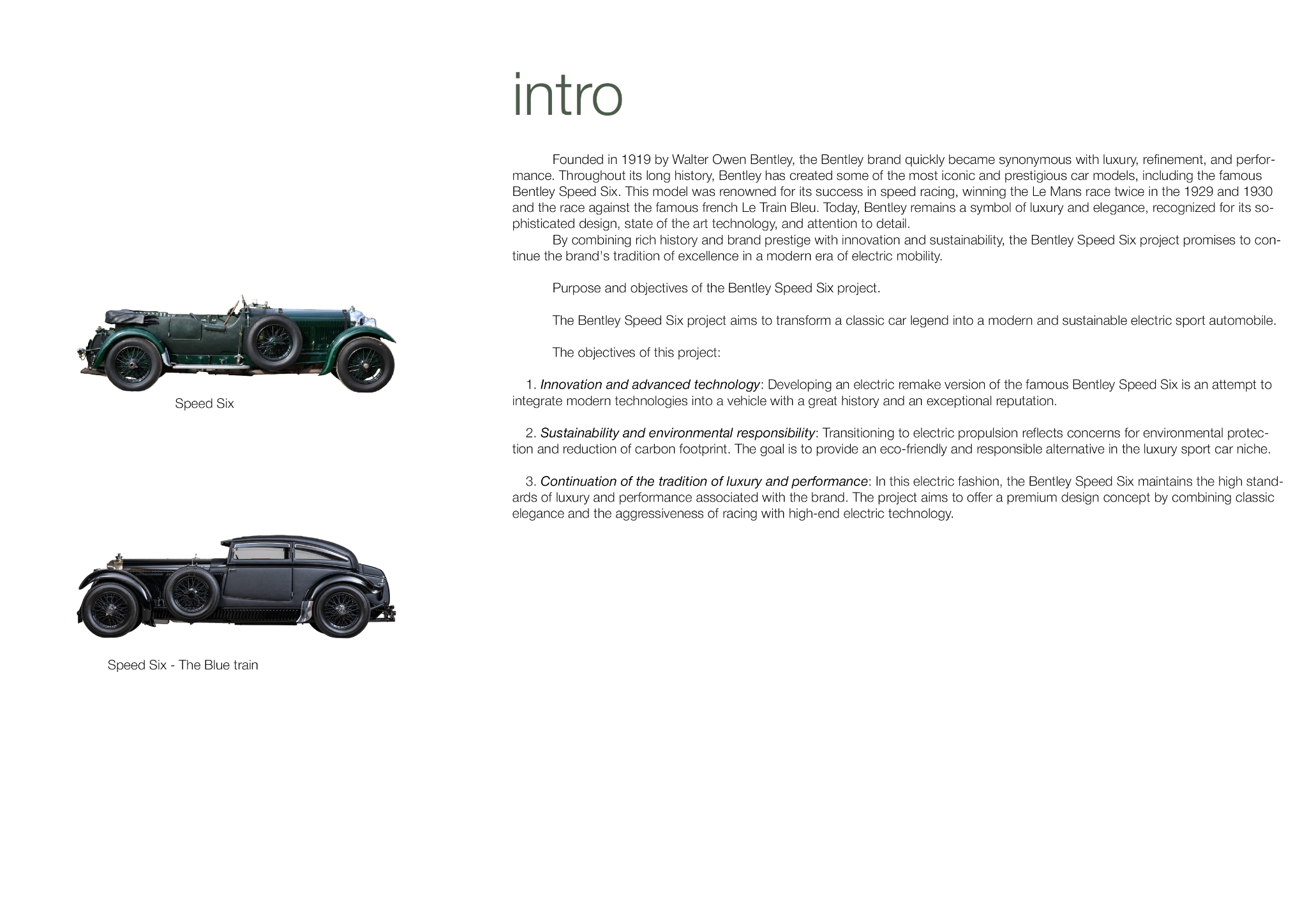 2
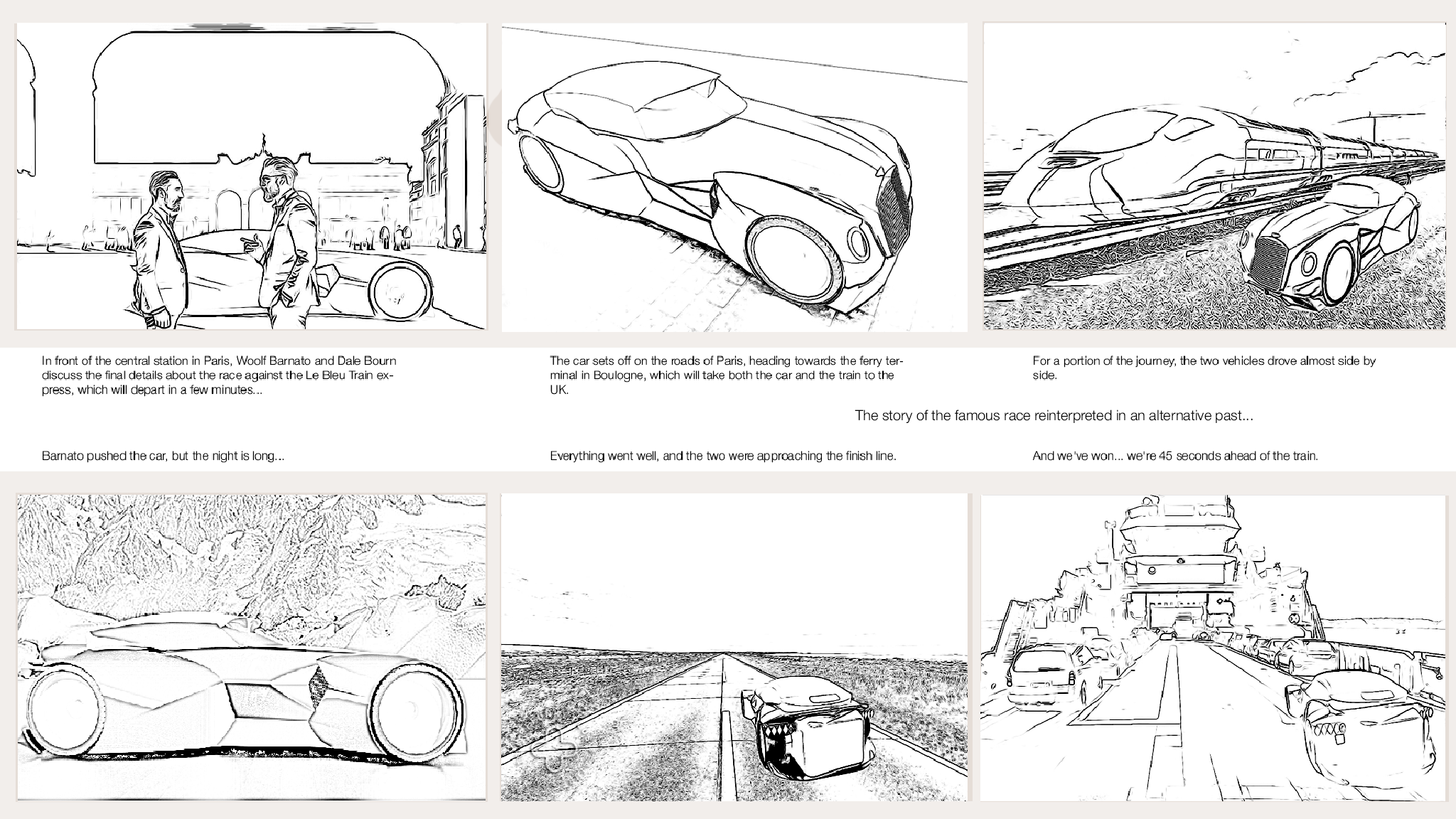 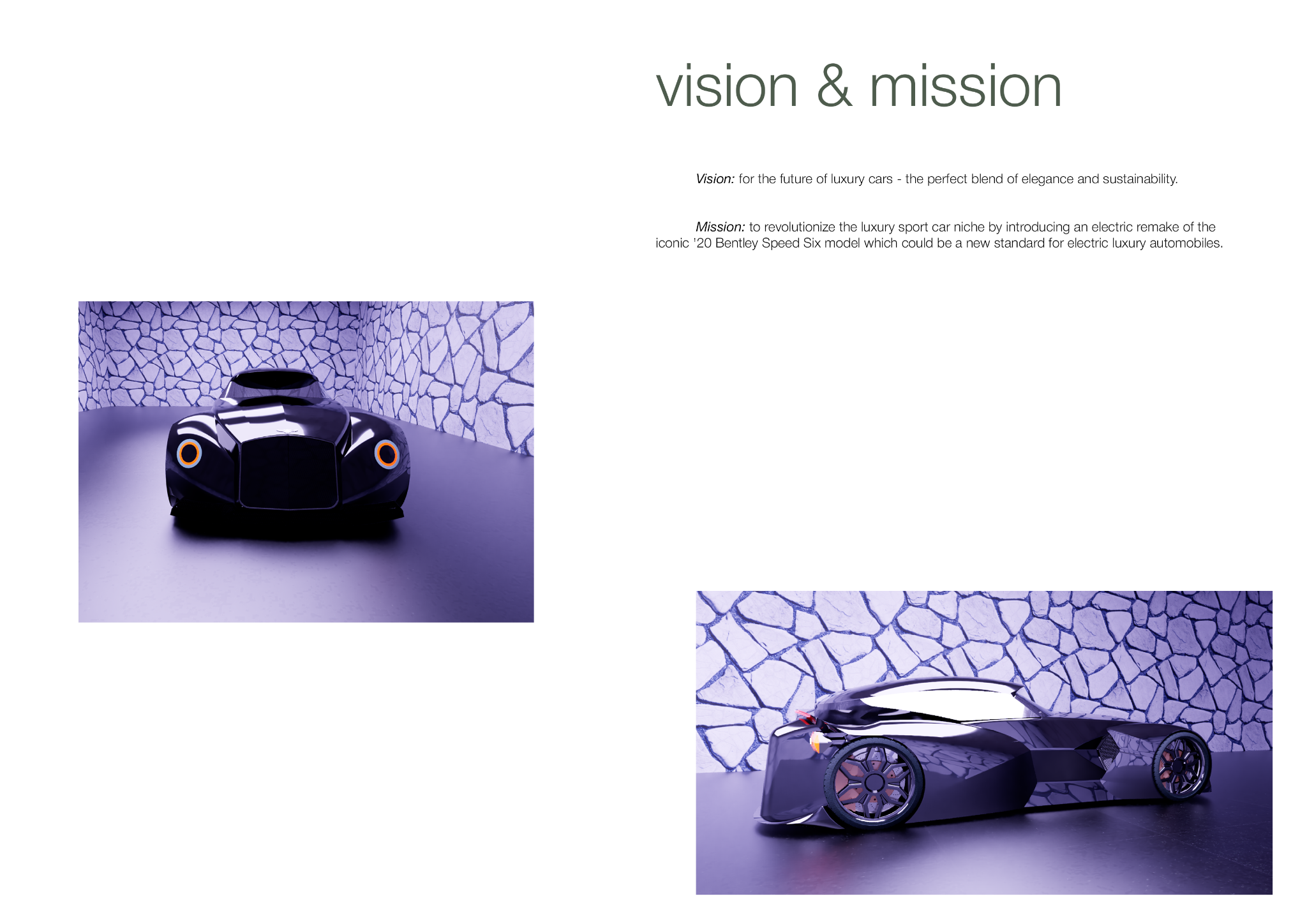 4
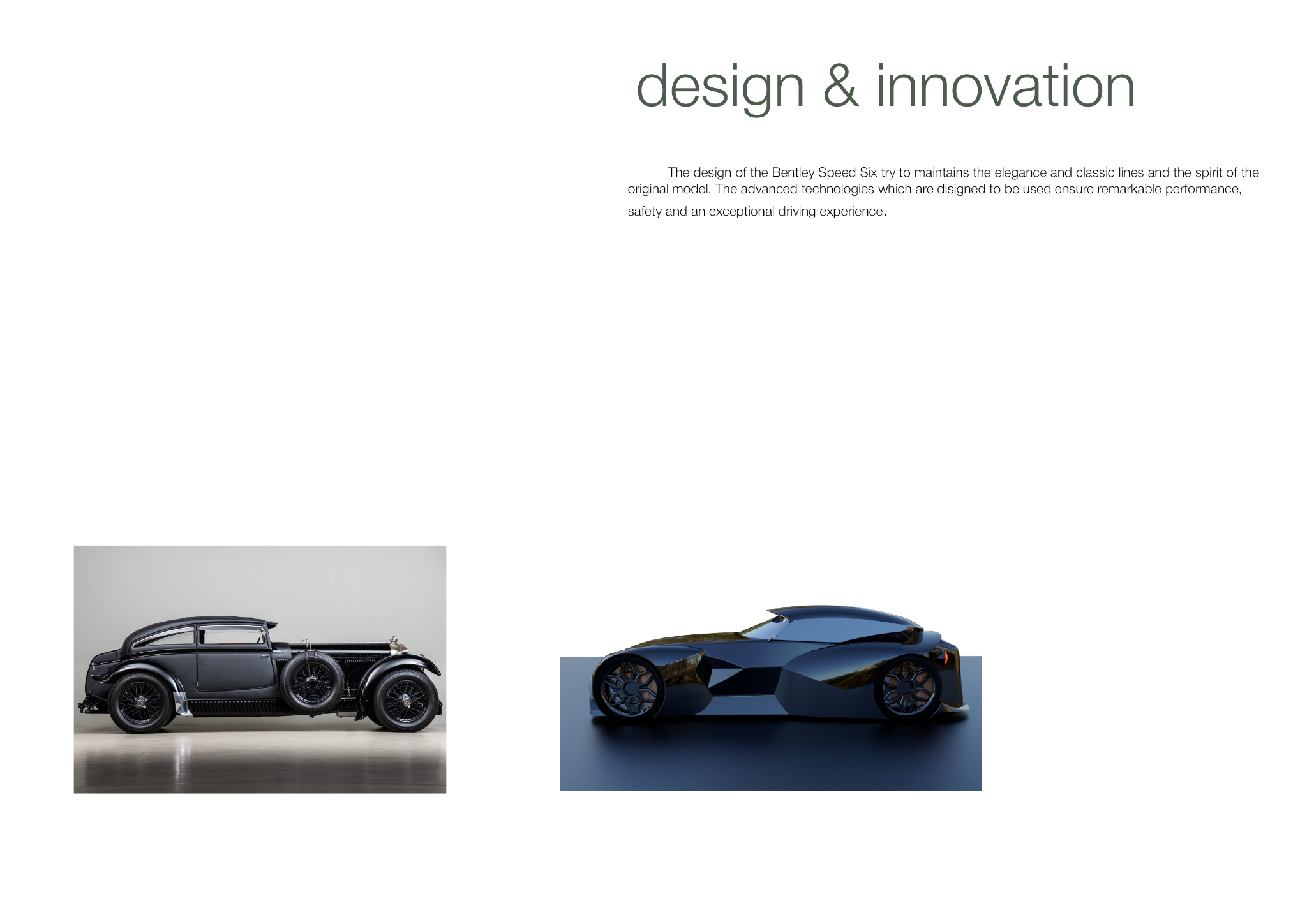 5
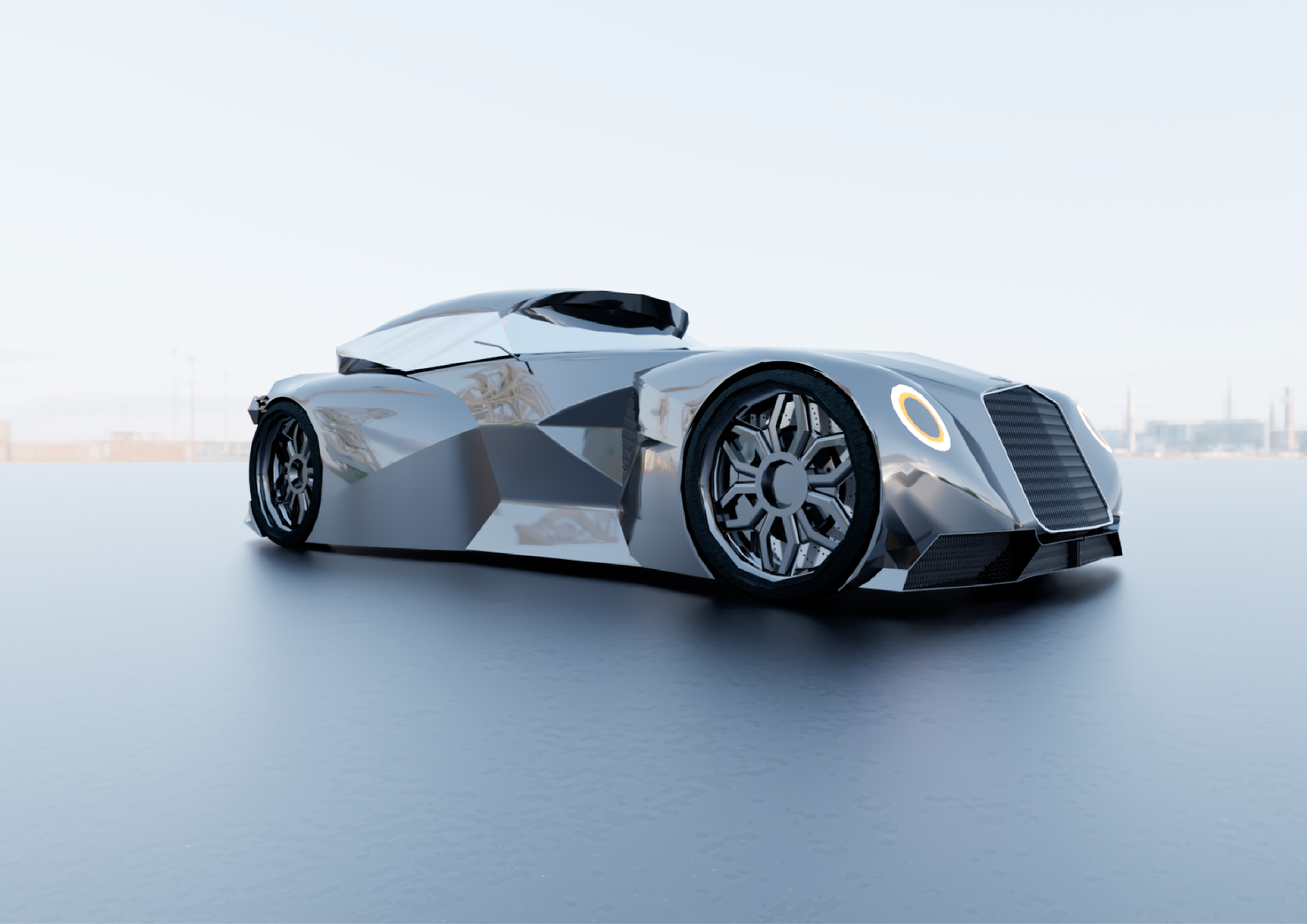 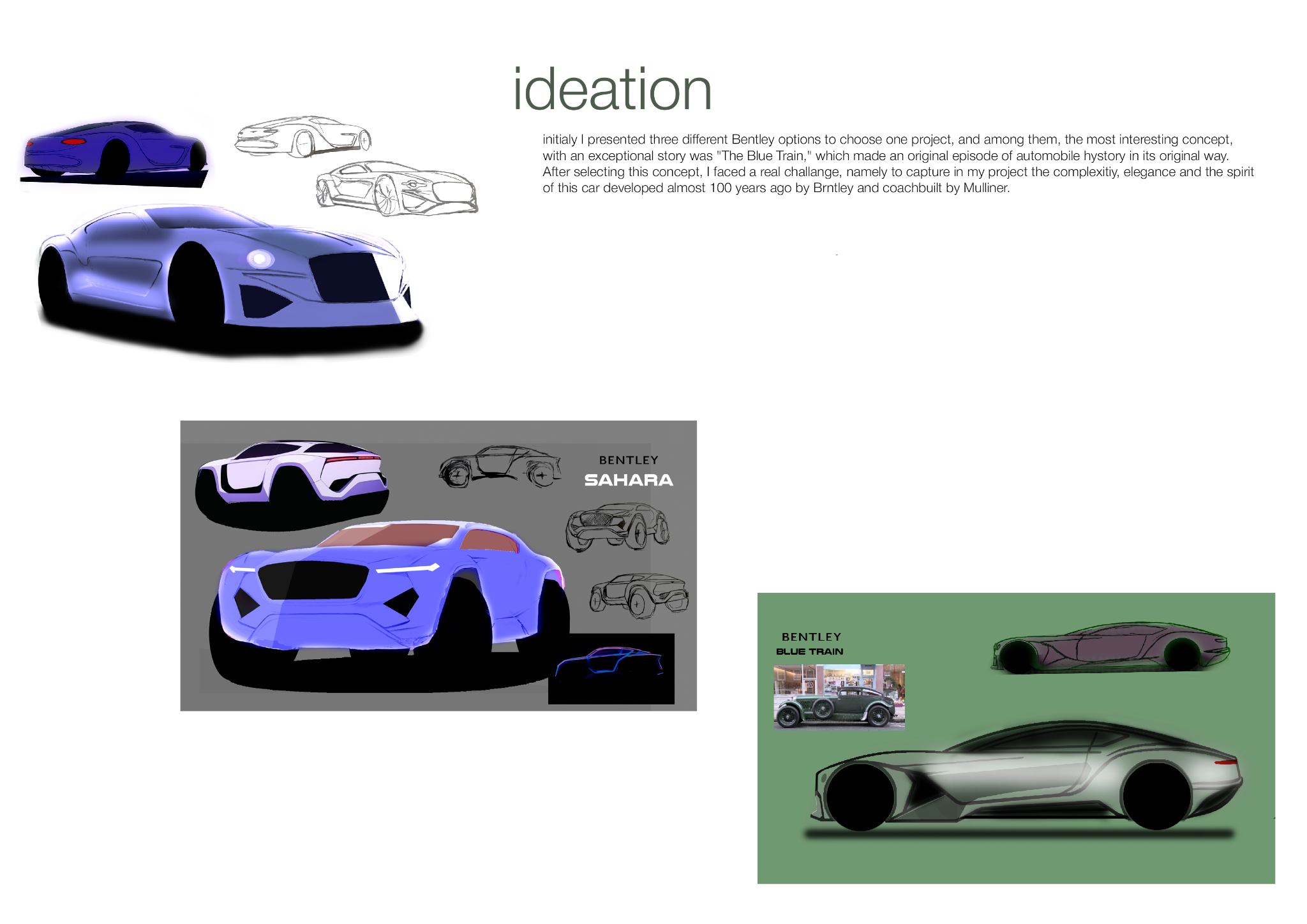 7
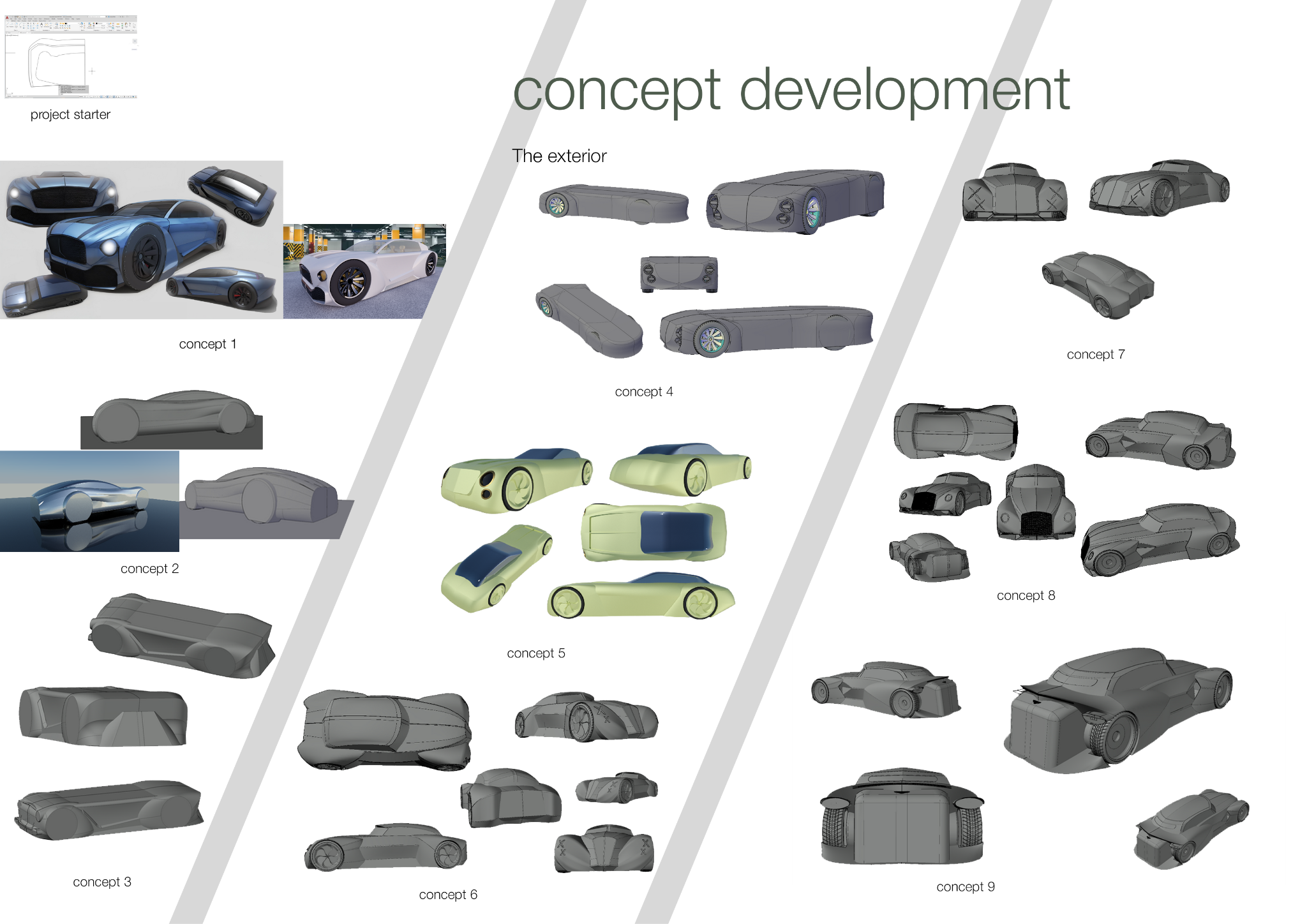 8
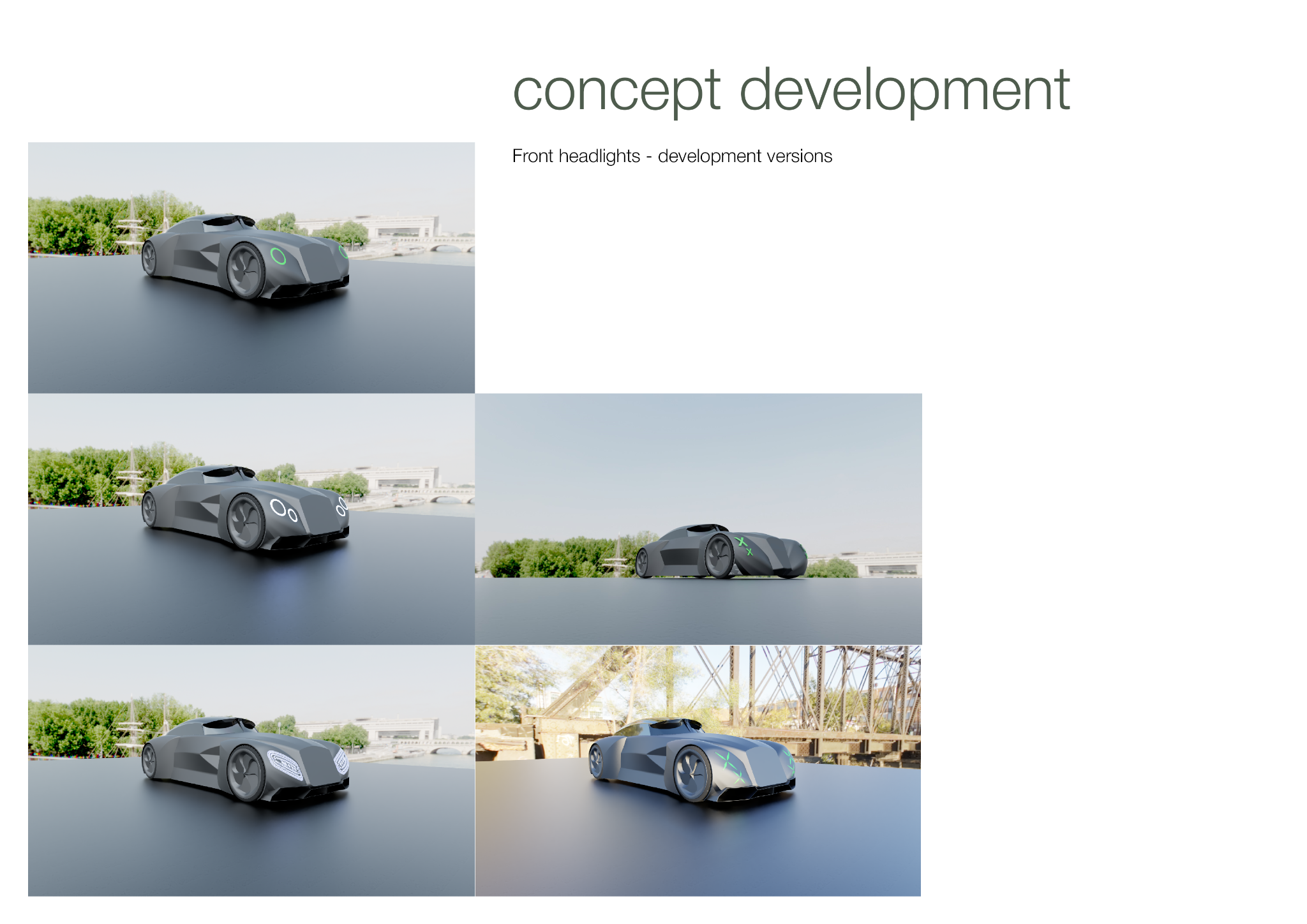 9
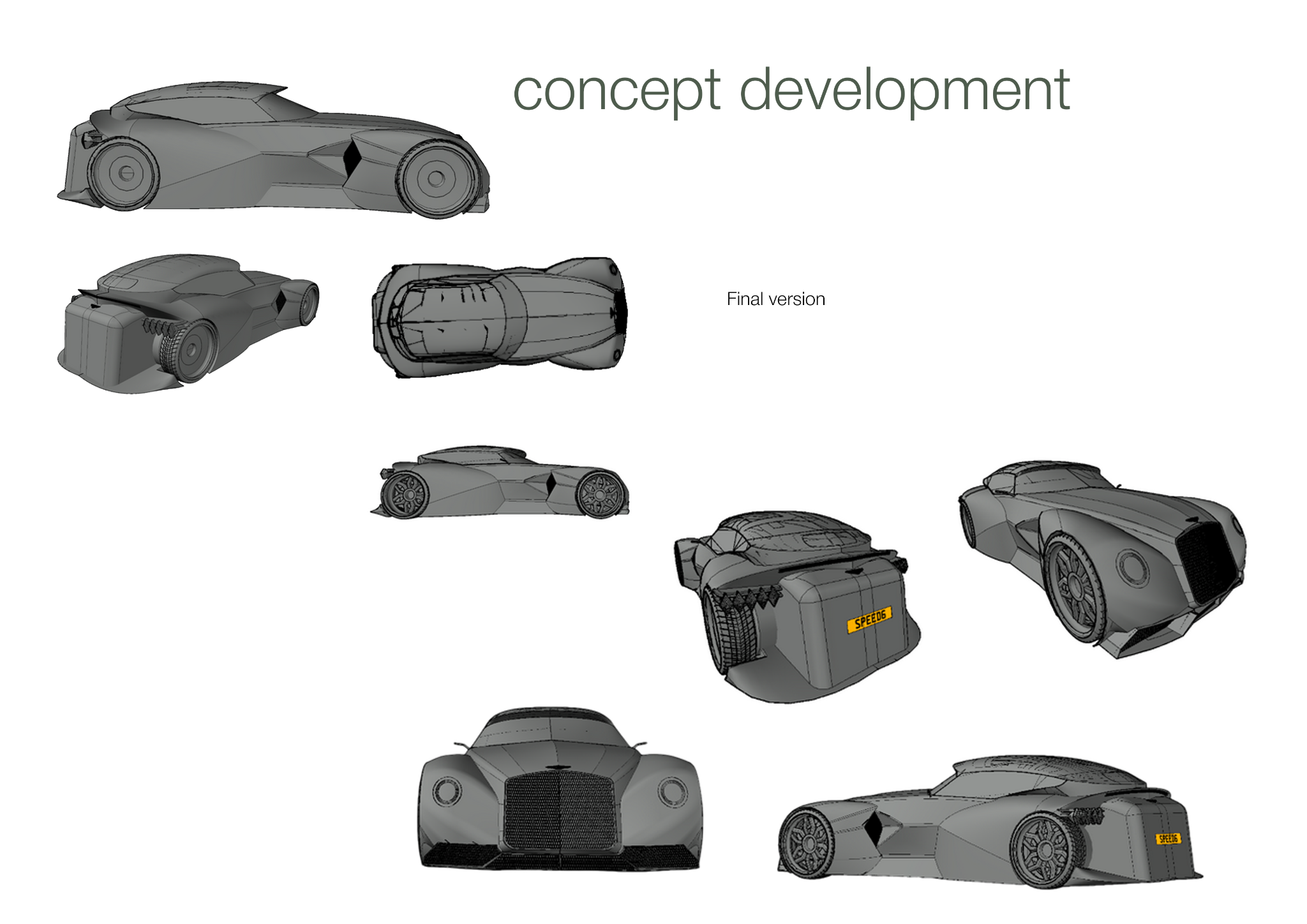 10
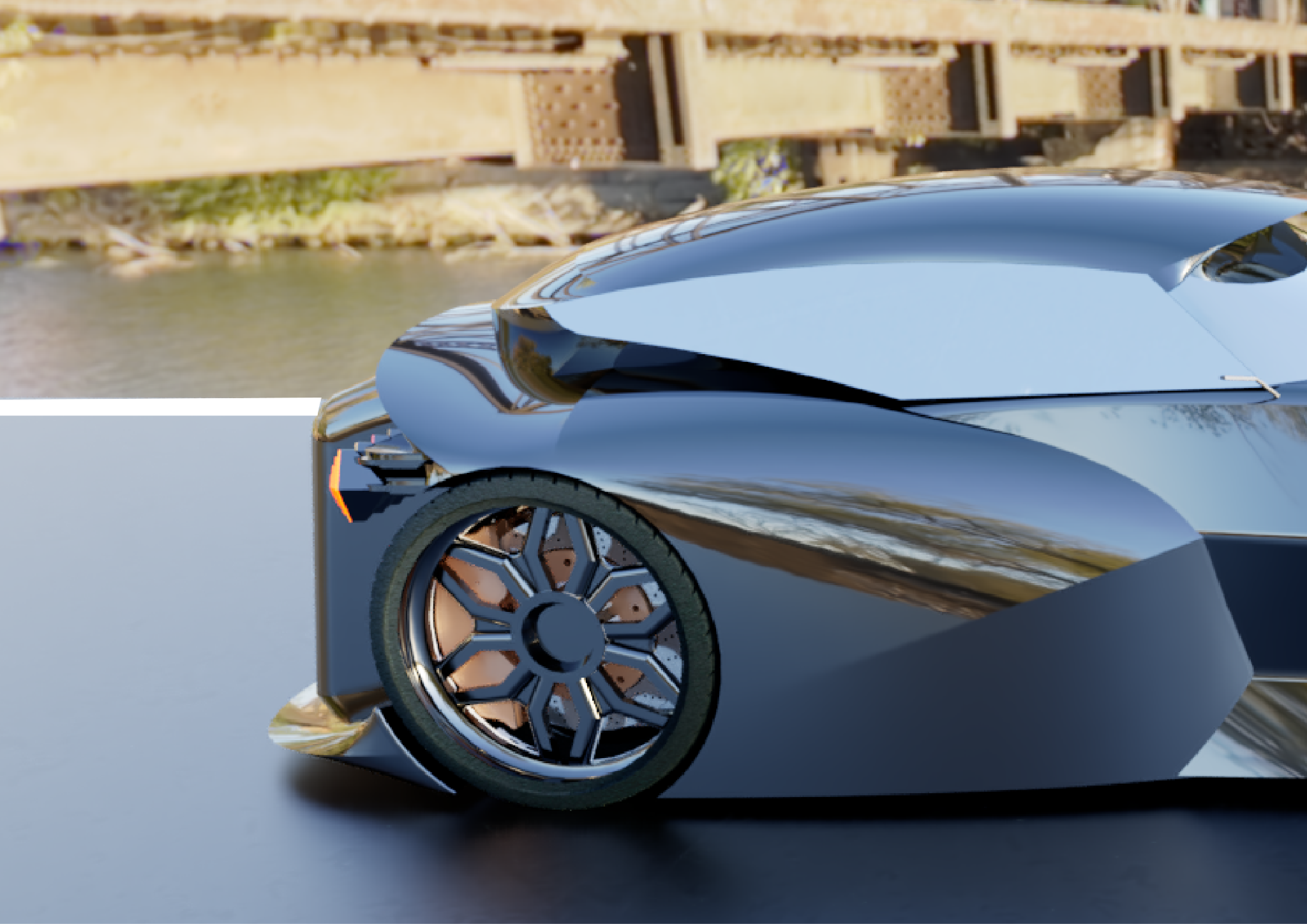 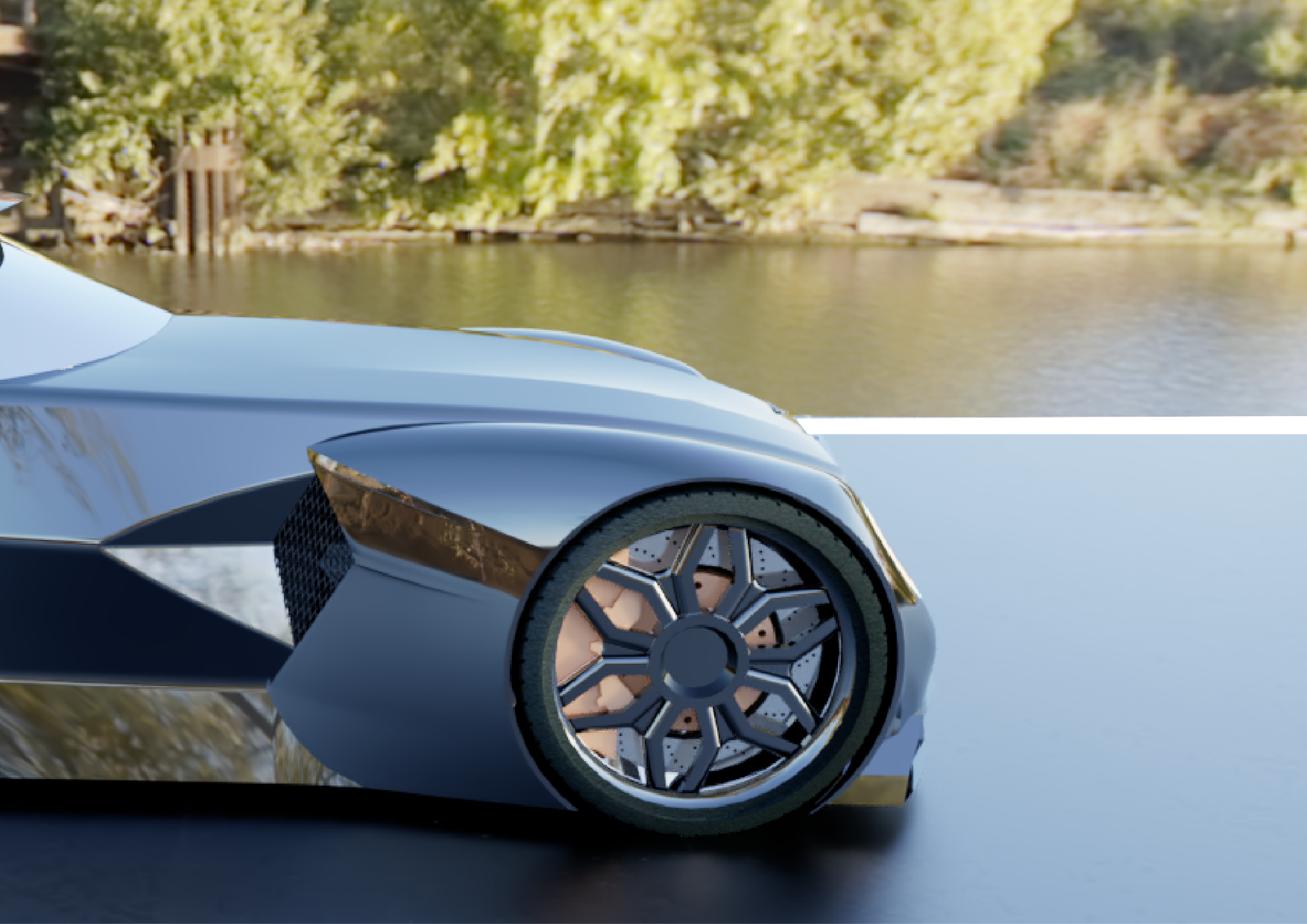 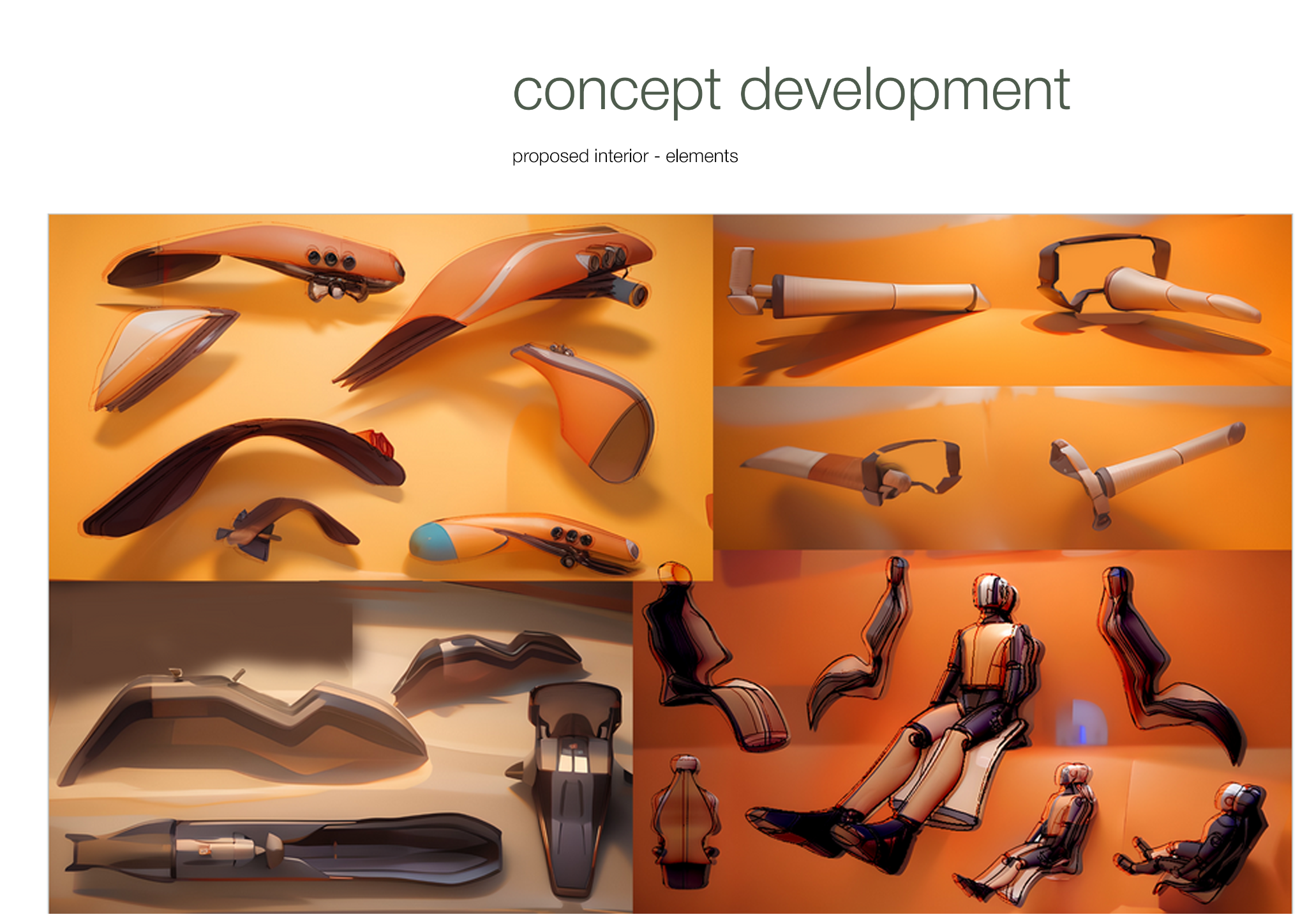 13
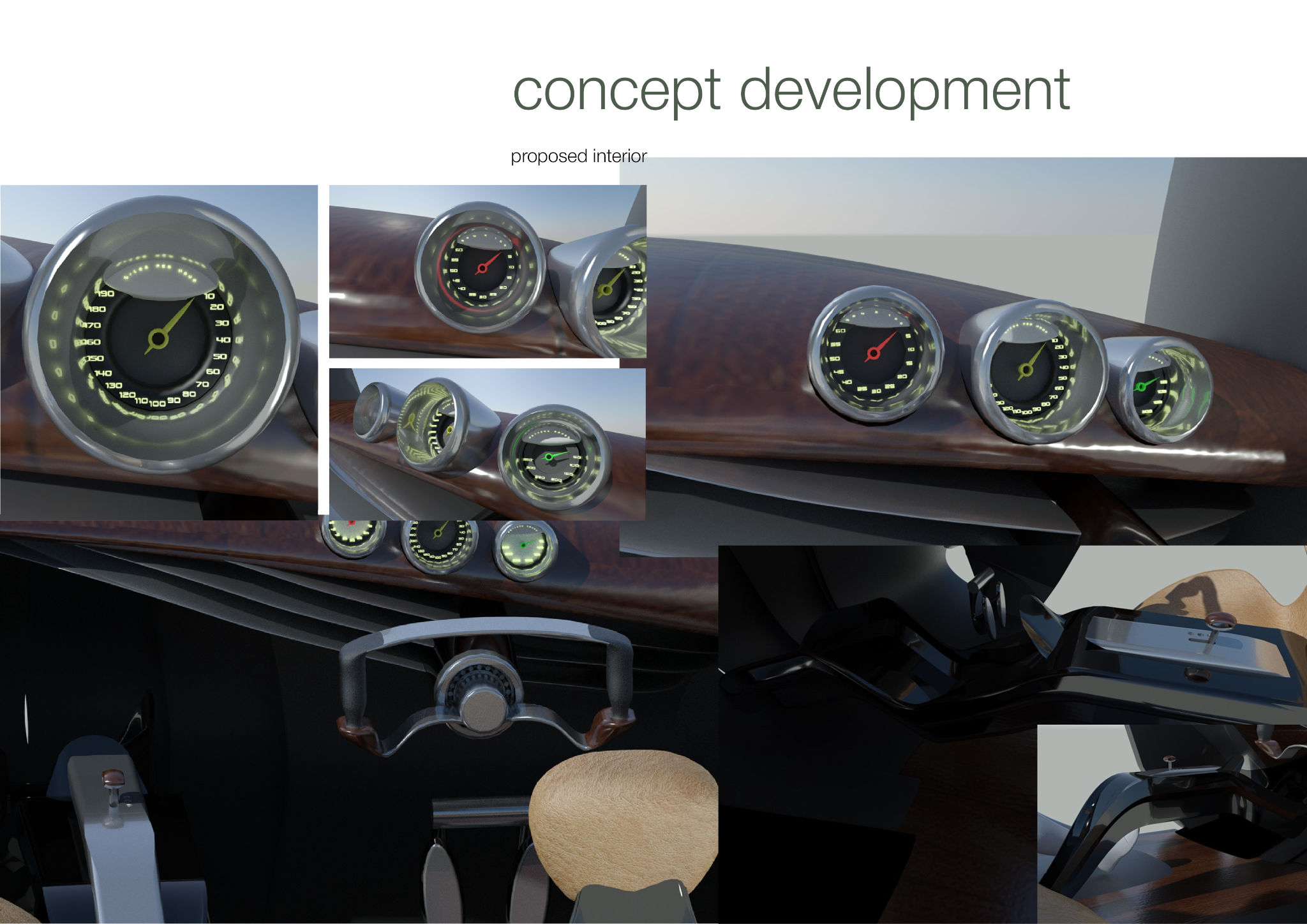 14
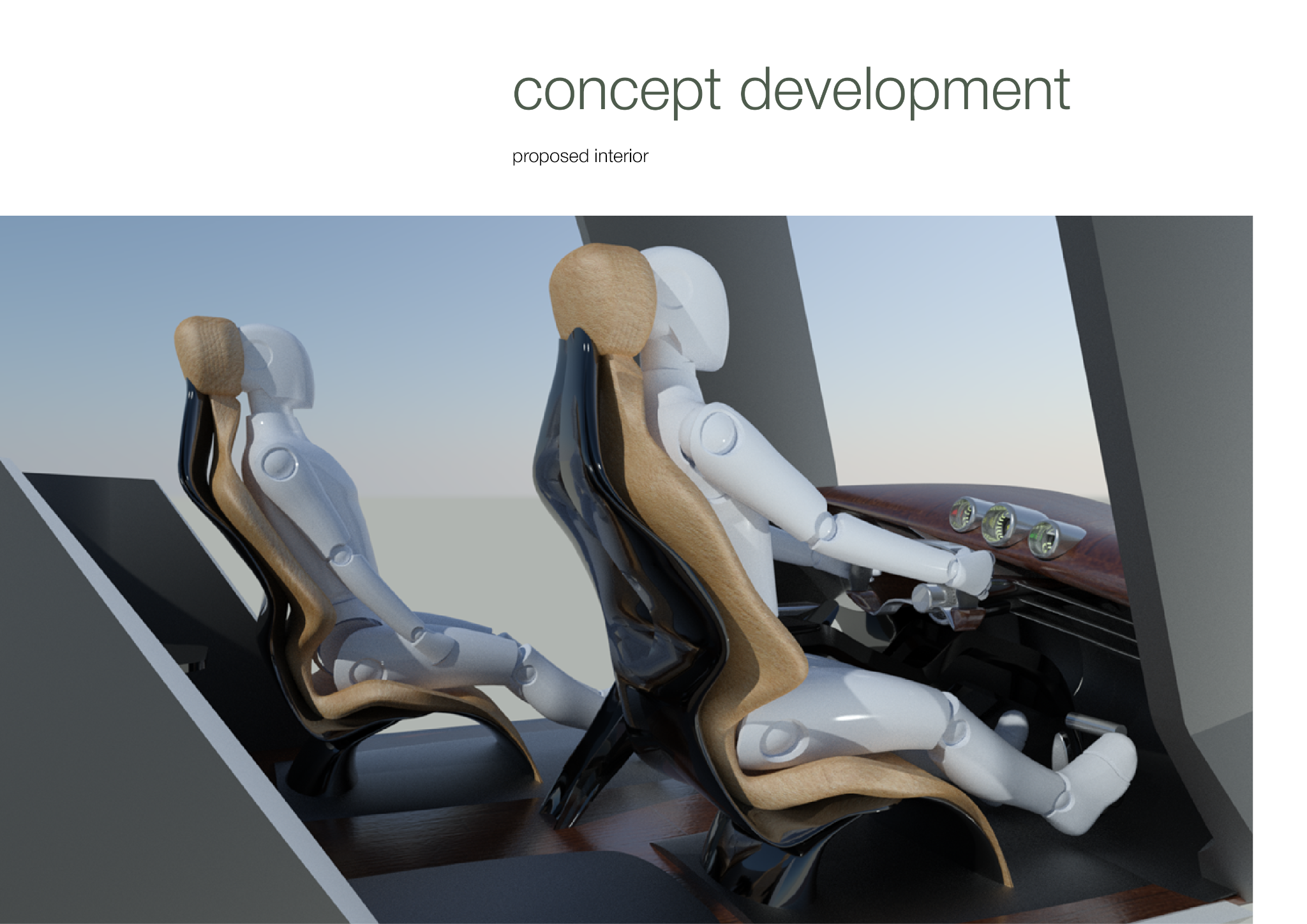 15
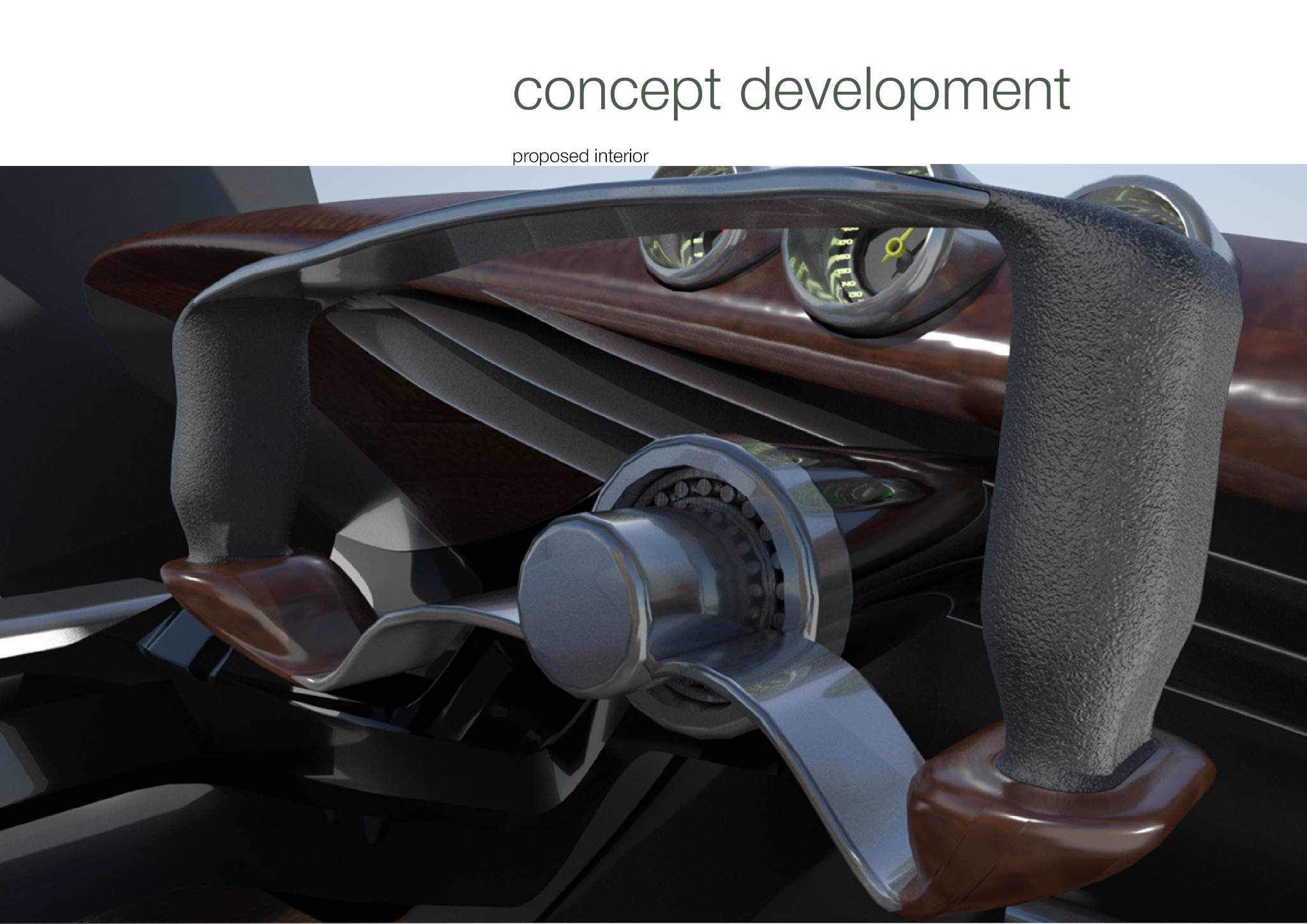 16
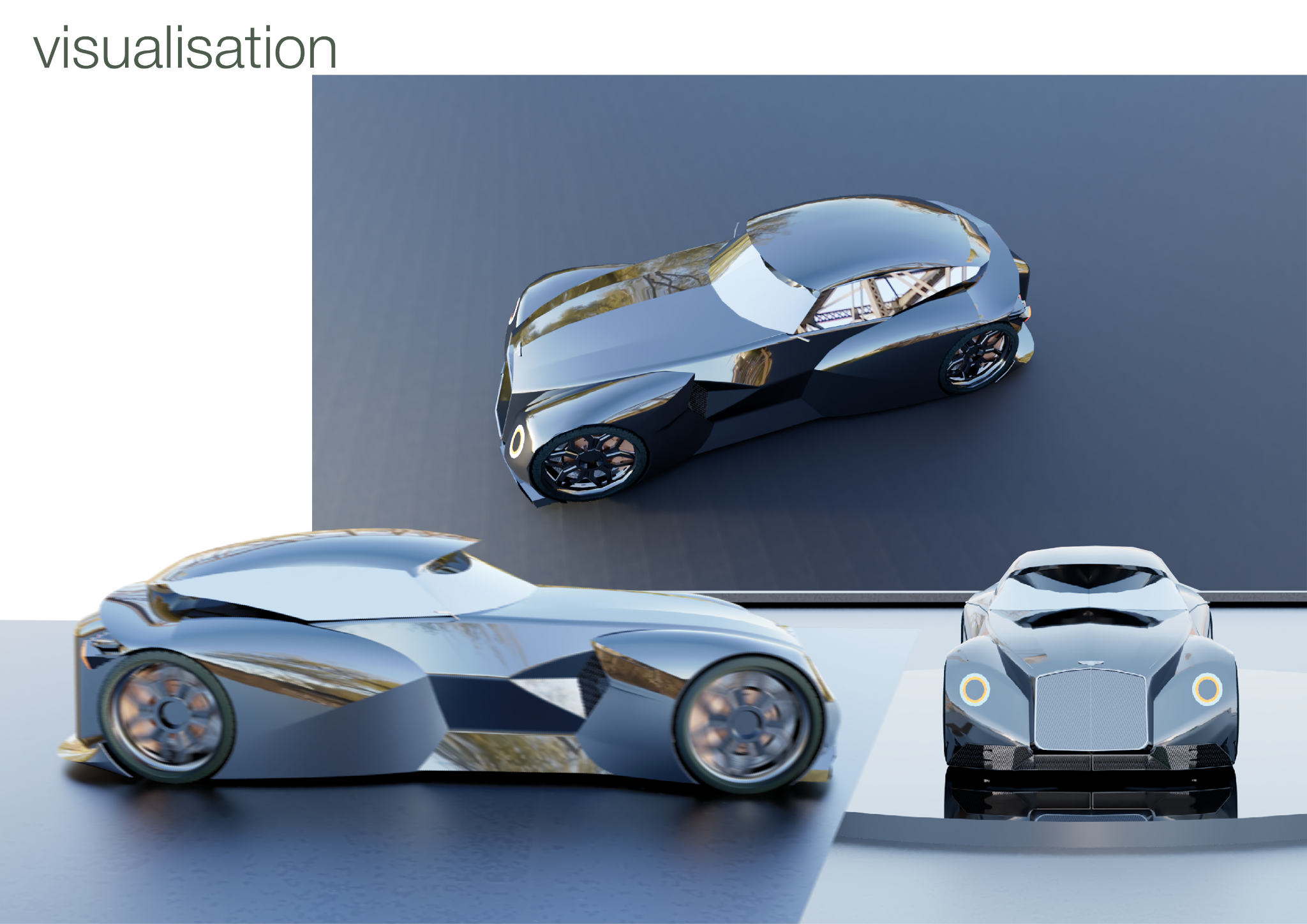 17
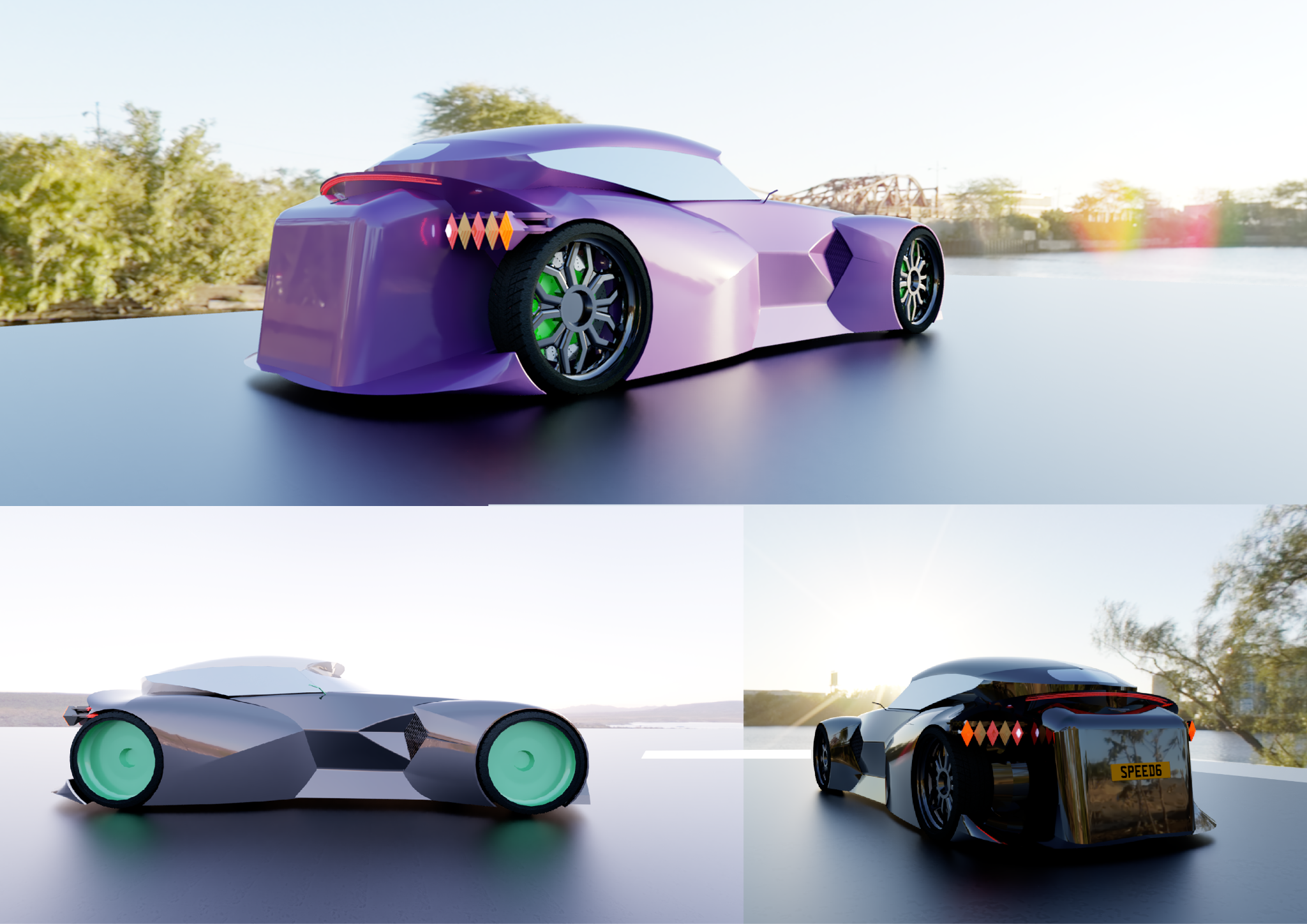 18
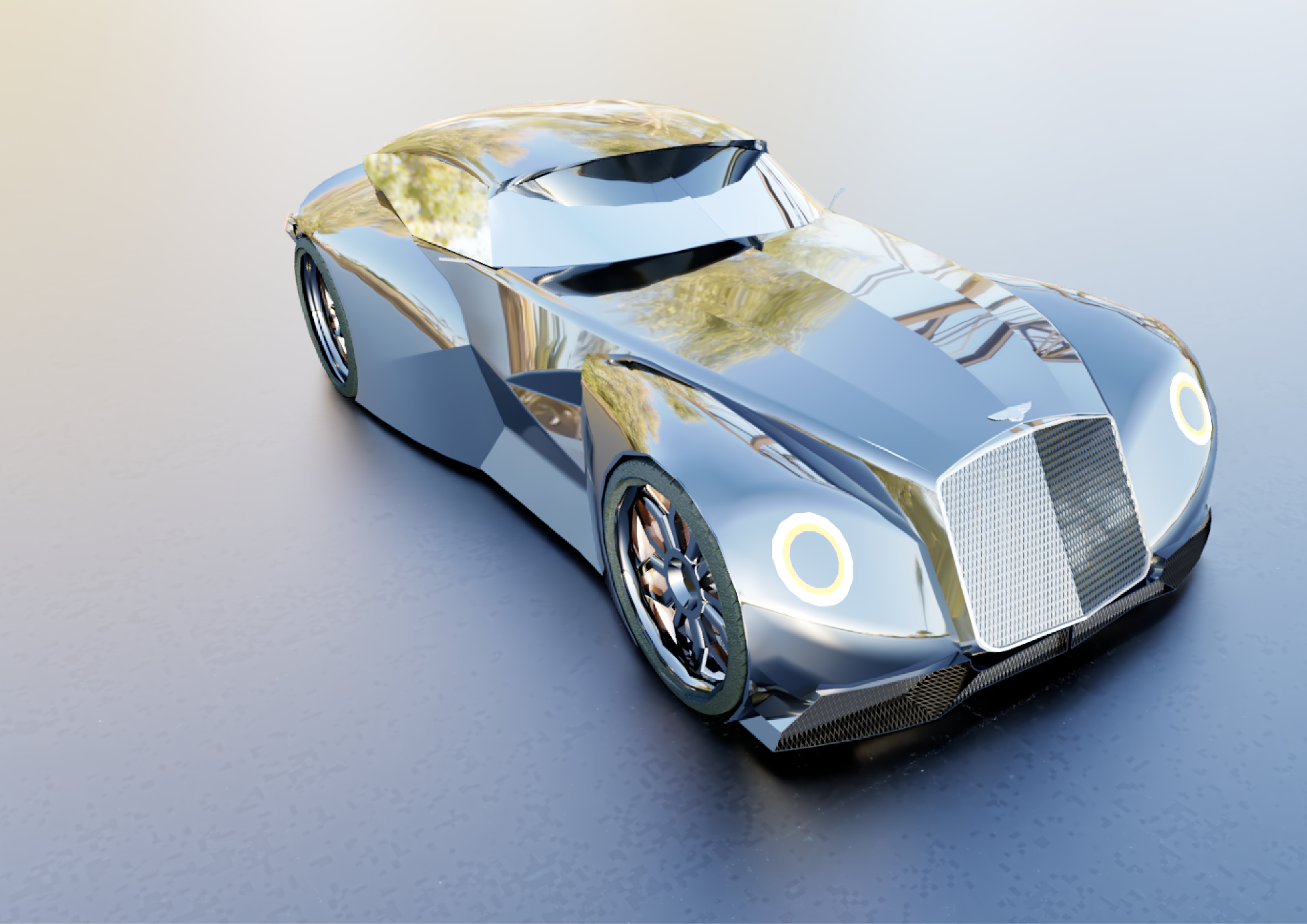 19